Игрушки
Выполнила: Ятманова Ирина Витальевна
Как назвать одним словом?
Выполнила: Ятманова Ирина Витальевна
Что лишнее?
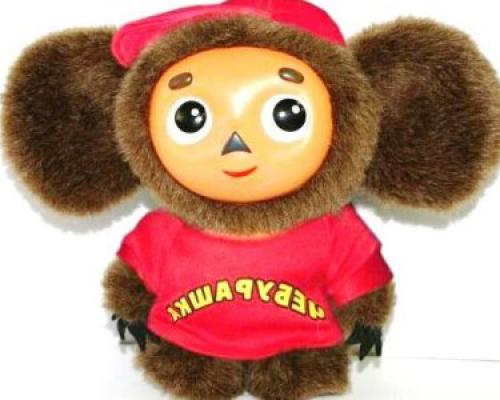 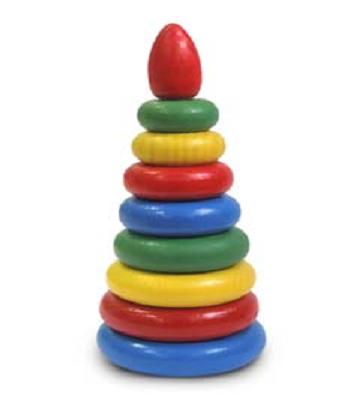 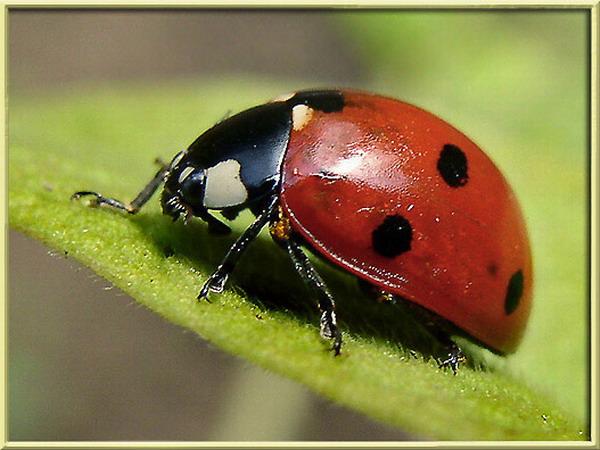 Выполнила: Ятманова Ирина Витальевна
Что лишнее?
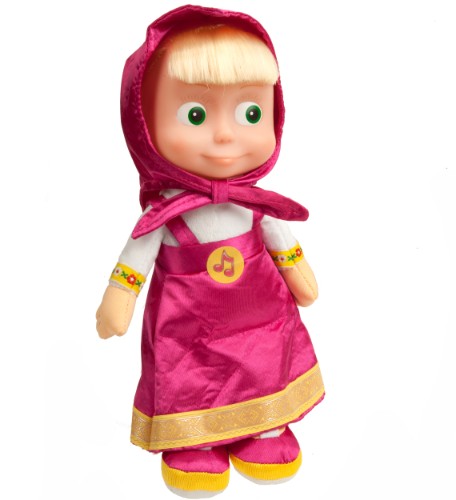 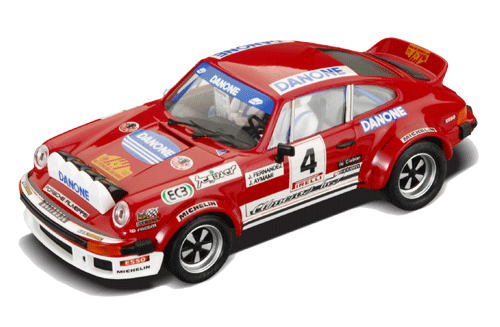 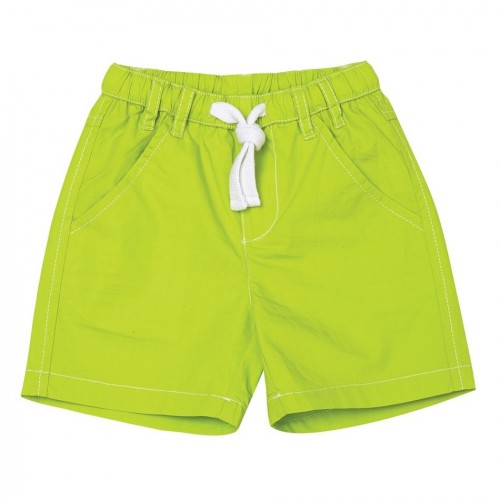 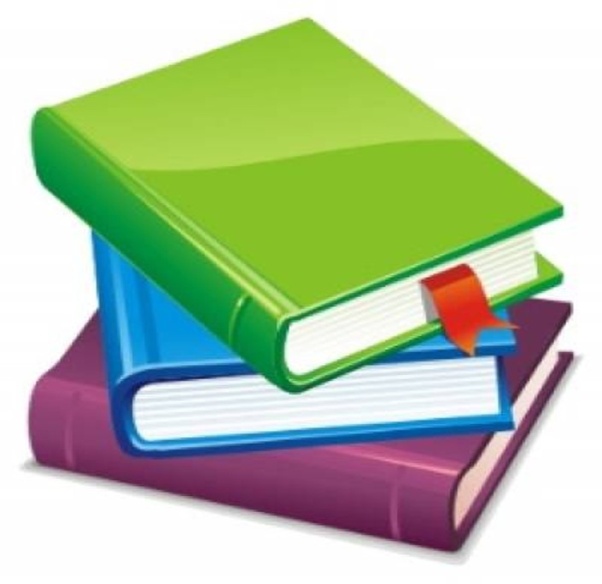 Выполнила: Ятманова Ирина Витальевна
Что лишнее?
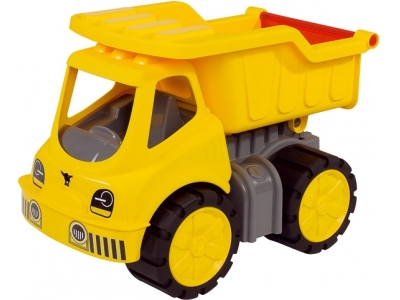 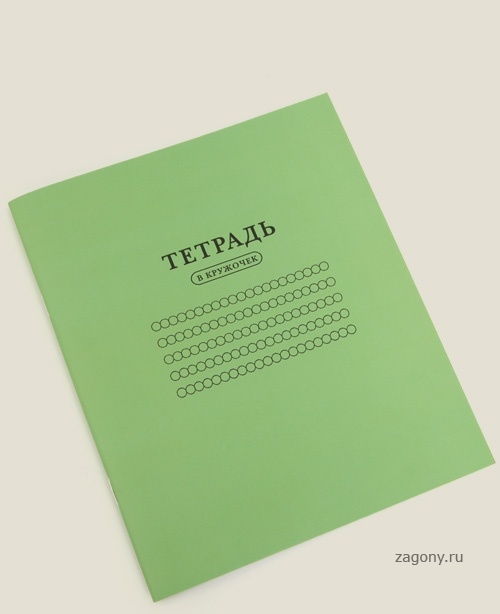 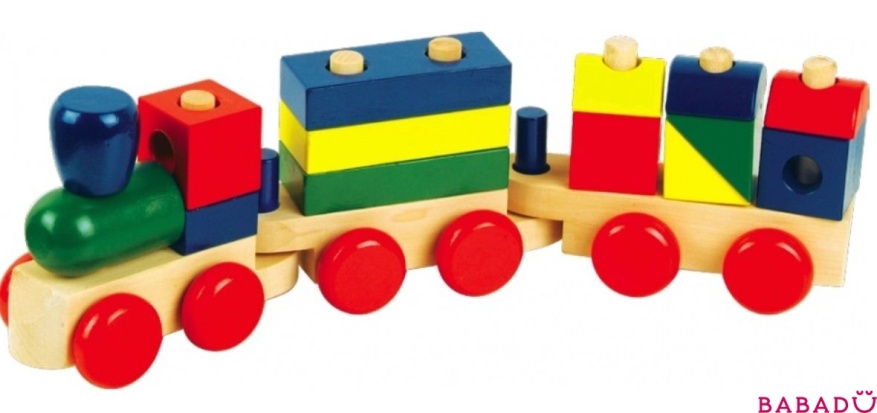 Выполнила: Ятманова Ирина Витальевна
Рассмотрите картинку
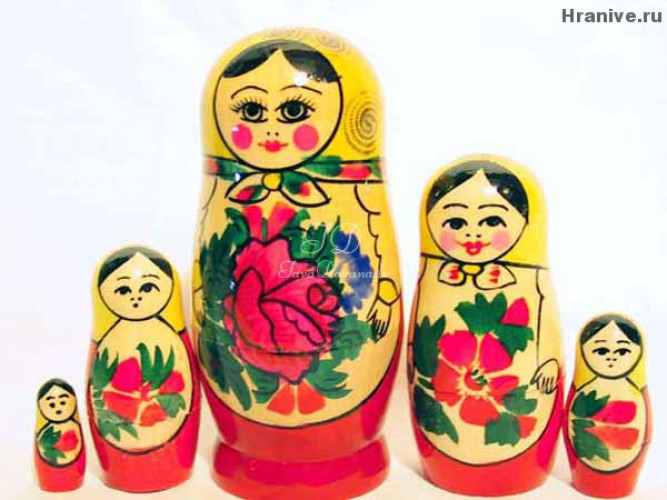 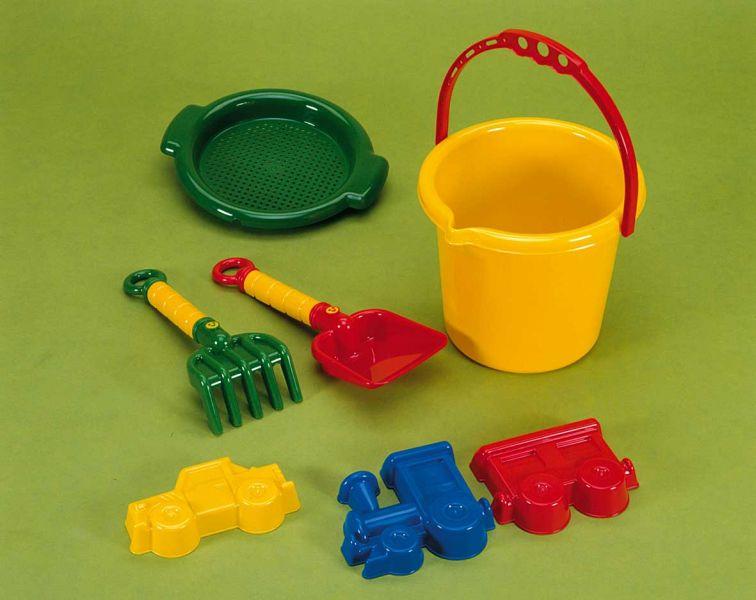 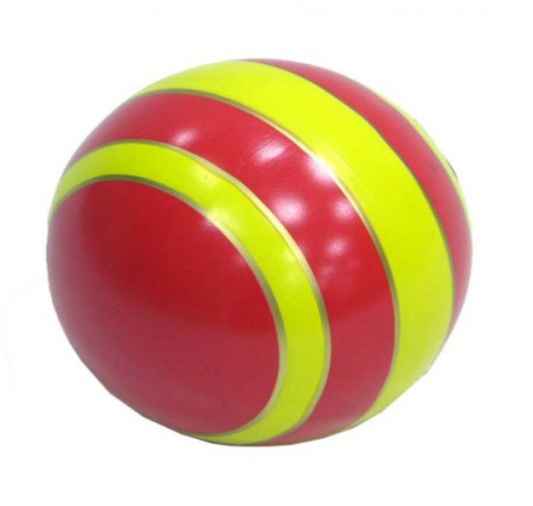 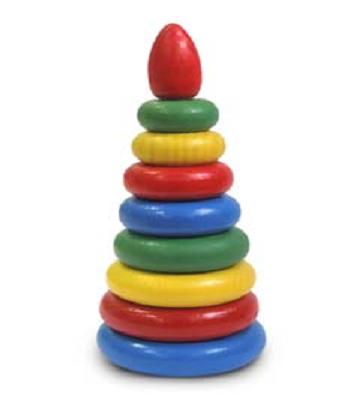 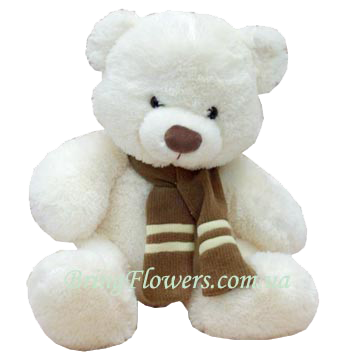 Выполнила: Ятманова Ирина Витальевна
Чего не стало?
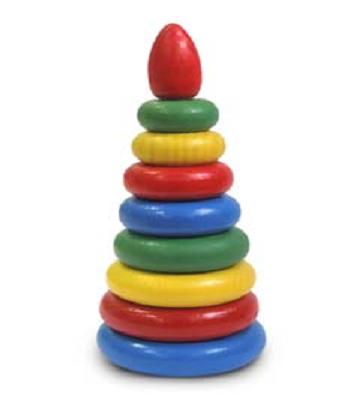 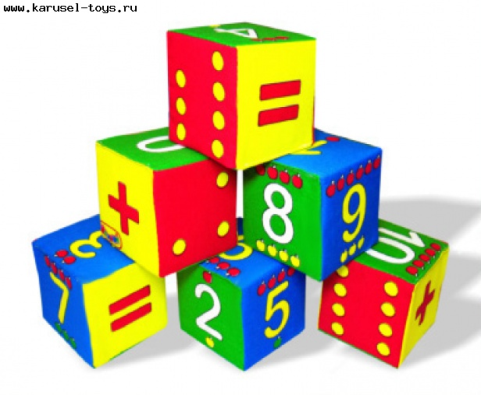 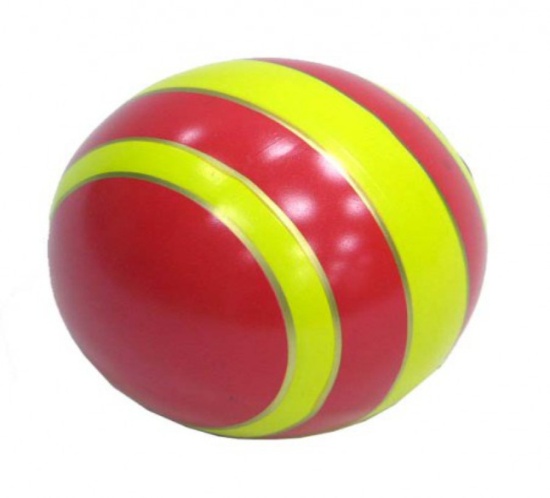 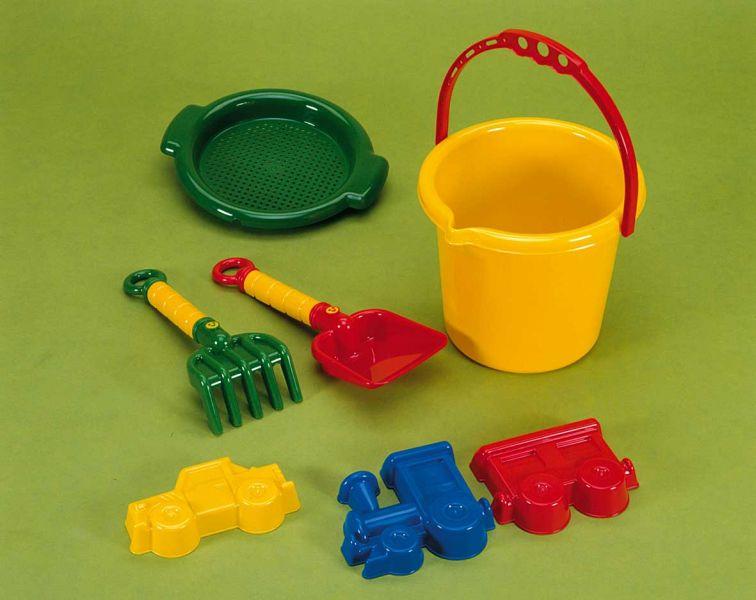 Выполнила: Ятманова Ирина Витальевна
Рассмотрите картинку
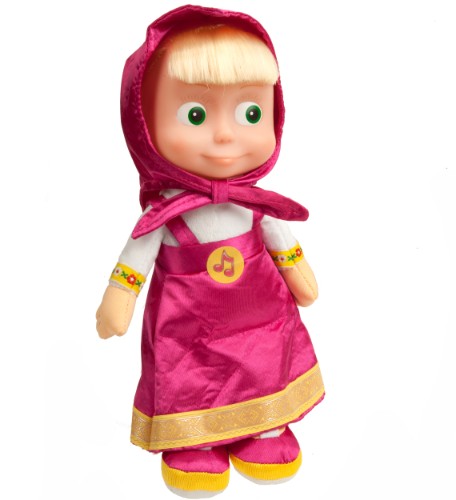 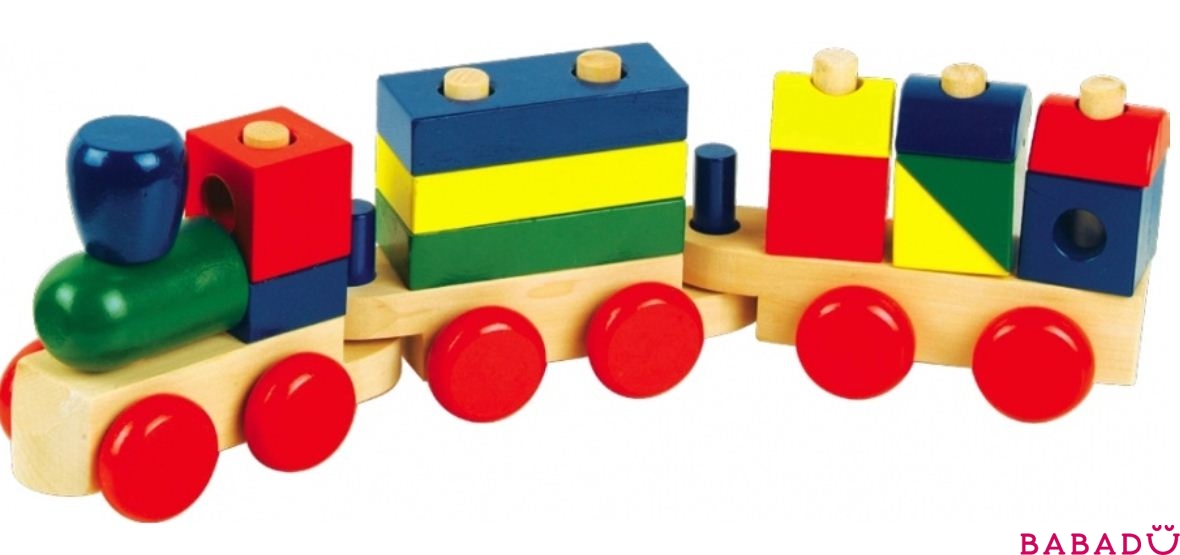 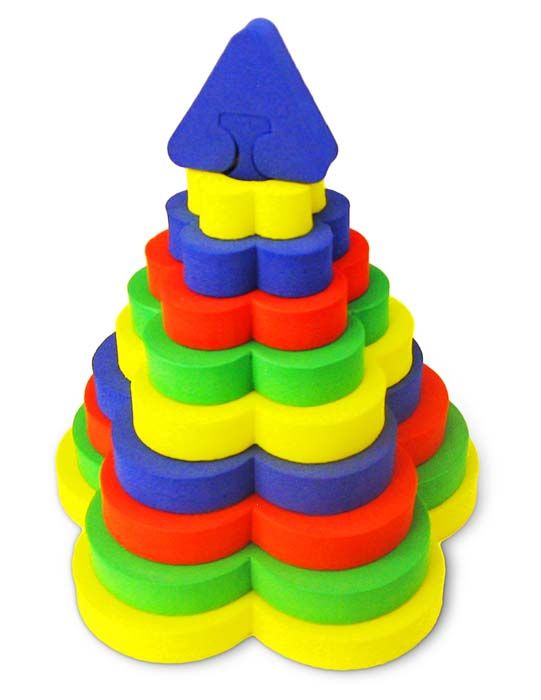 Выполнила: Ятманова Ирина Витальевна
Что изменилось?
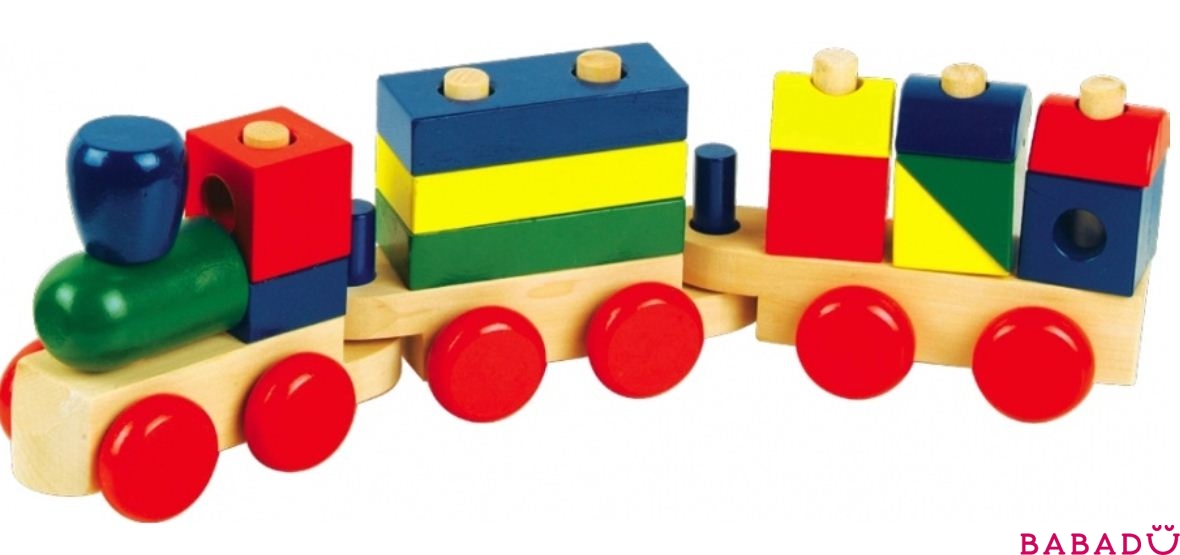 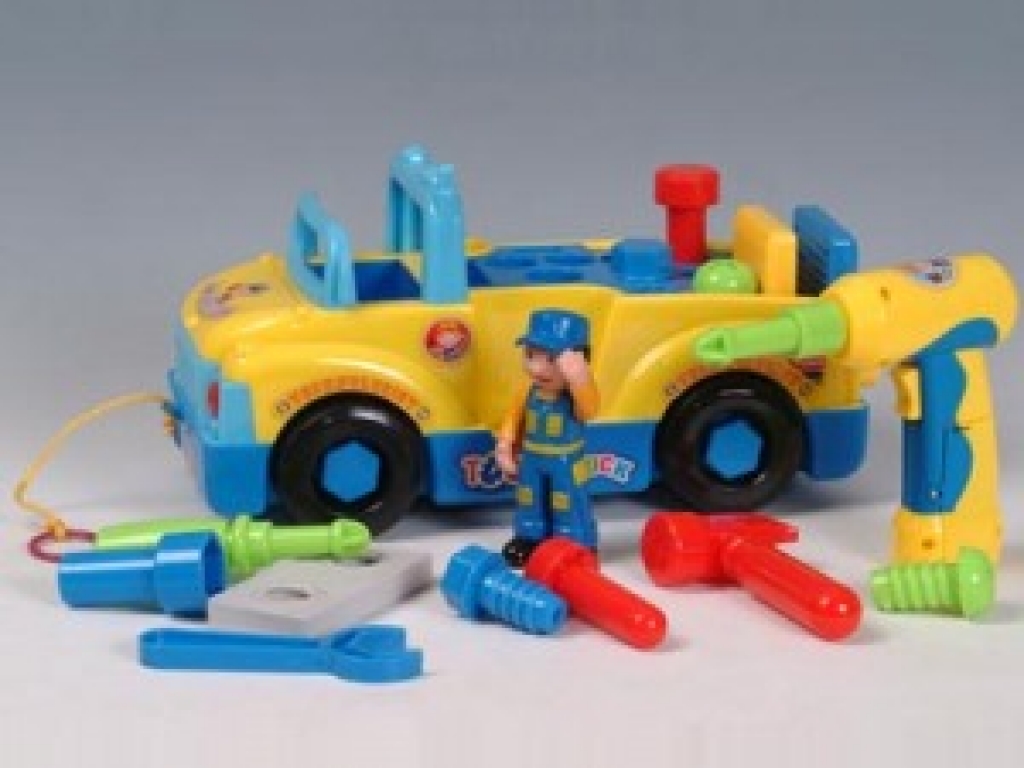 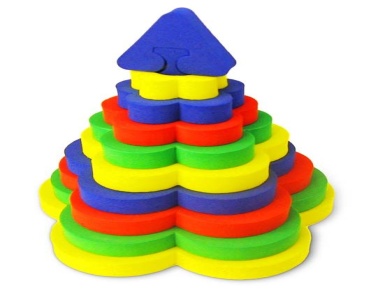 Выполнила: Ятманова Ирина Витальевна
Спасибо за внимание.